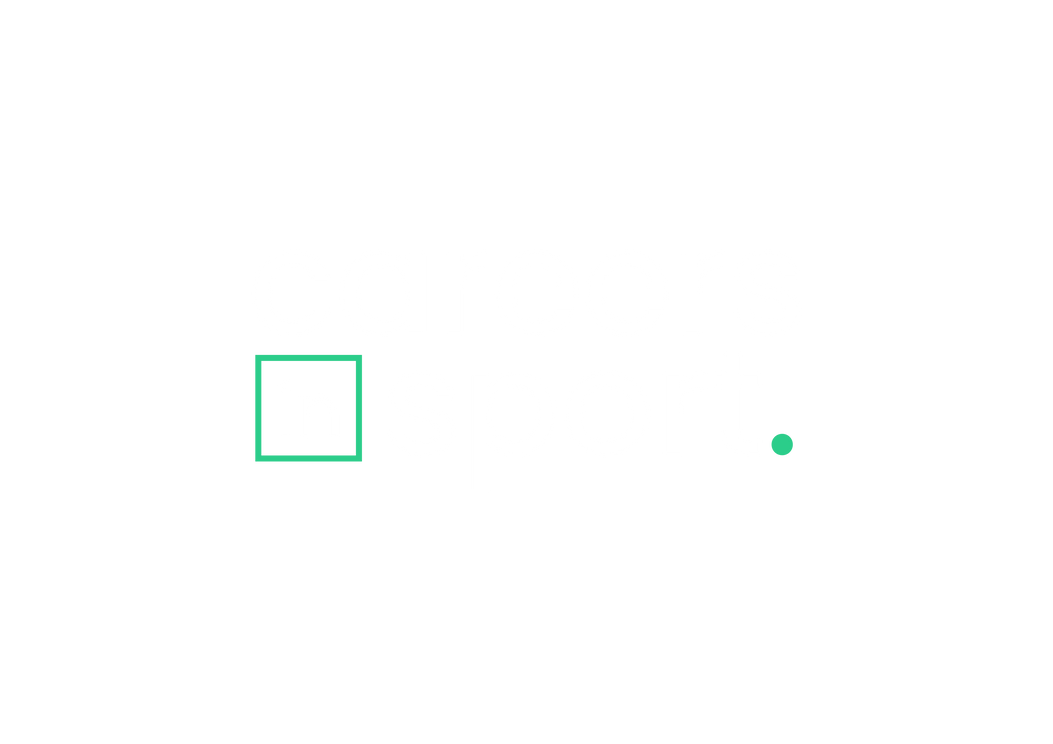 Careers in Sport and Exercise Science
WWW.CAREERS-IN-SPORT.CO.UK
Professor Martin I. Jones
BSc PGCHE MSc PhD CPsychol CSci AFBPsS SFHEA
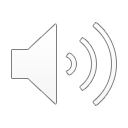 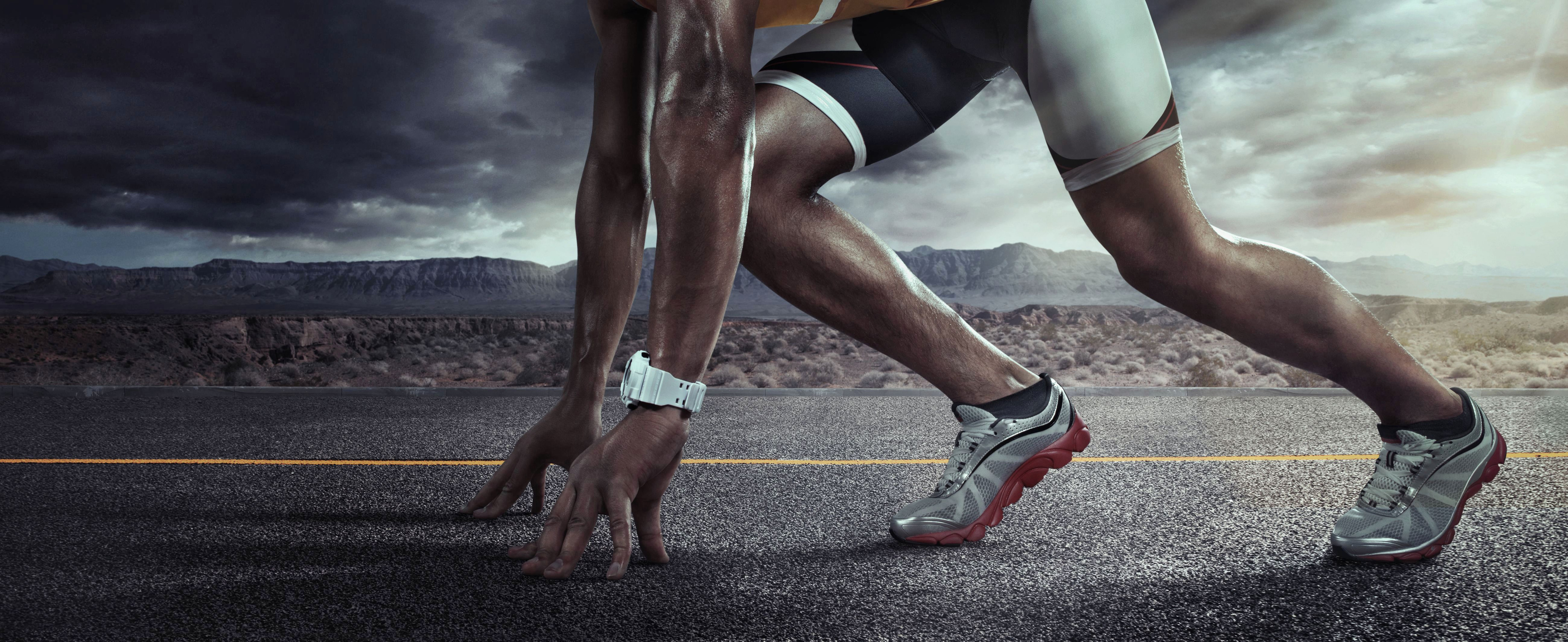 Science
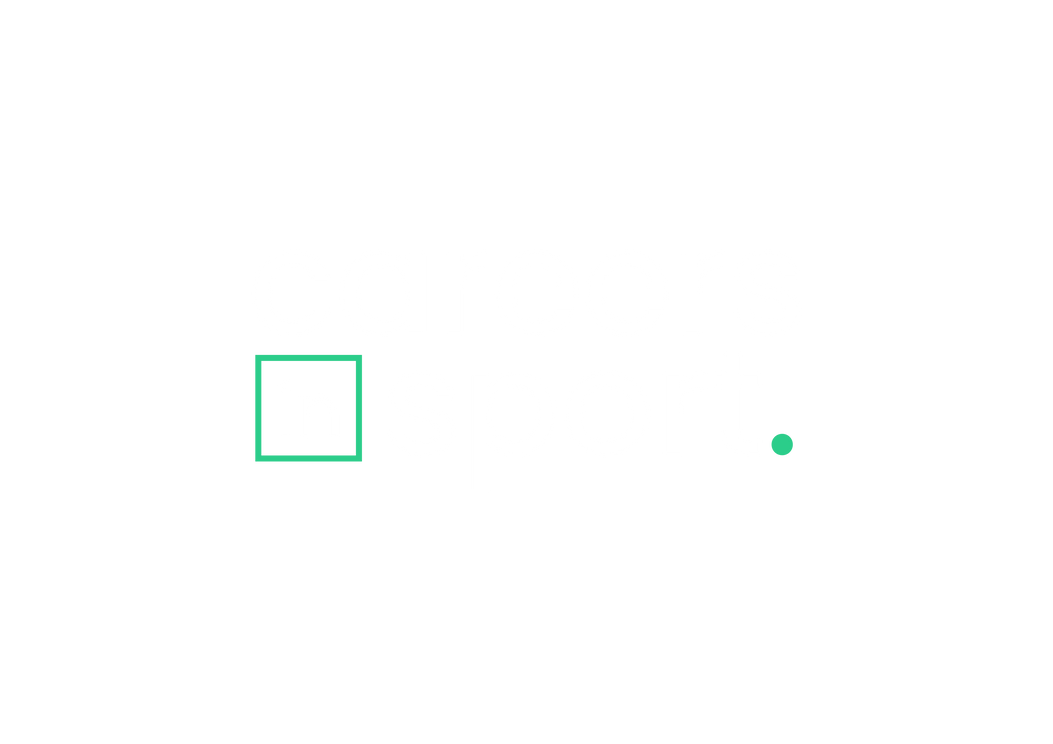 Systematic study of the structure and behavior of sport and exercise through observation and experiment.

Human focussed with some focus on sports technologies
What is sport and exercise science?
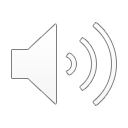 WWW.CAREERS-IN-SPORT.CO.UK
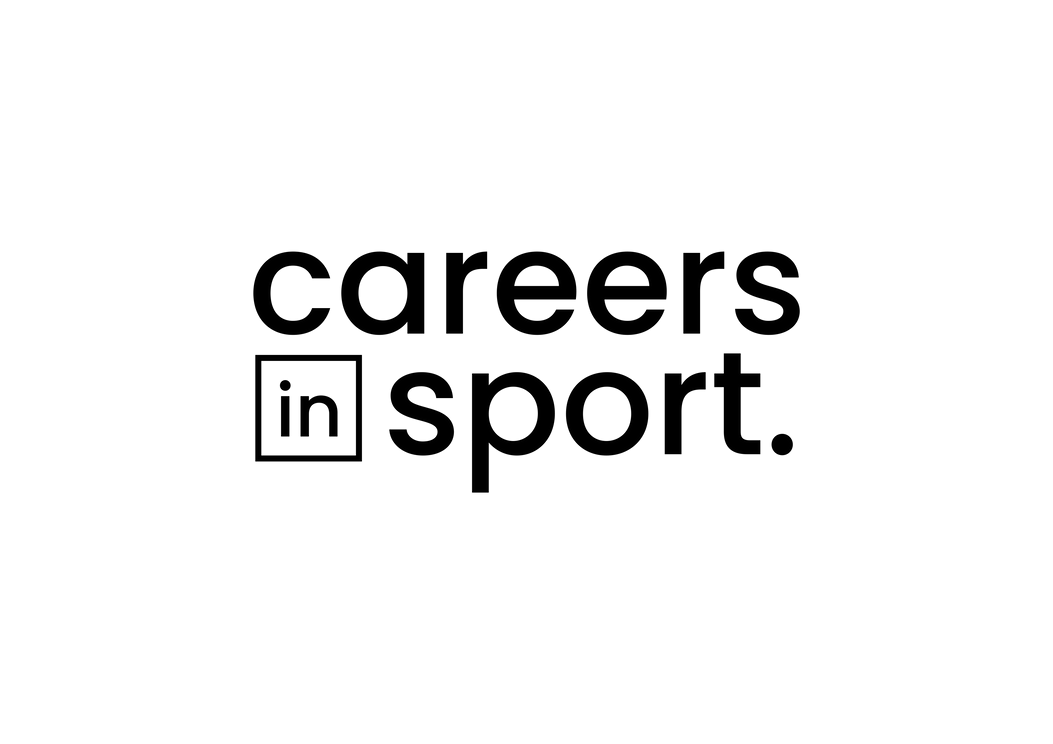 Psychology
Sport and Exercise Sciences
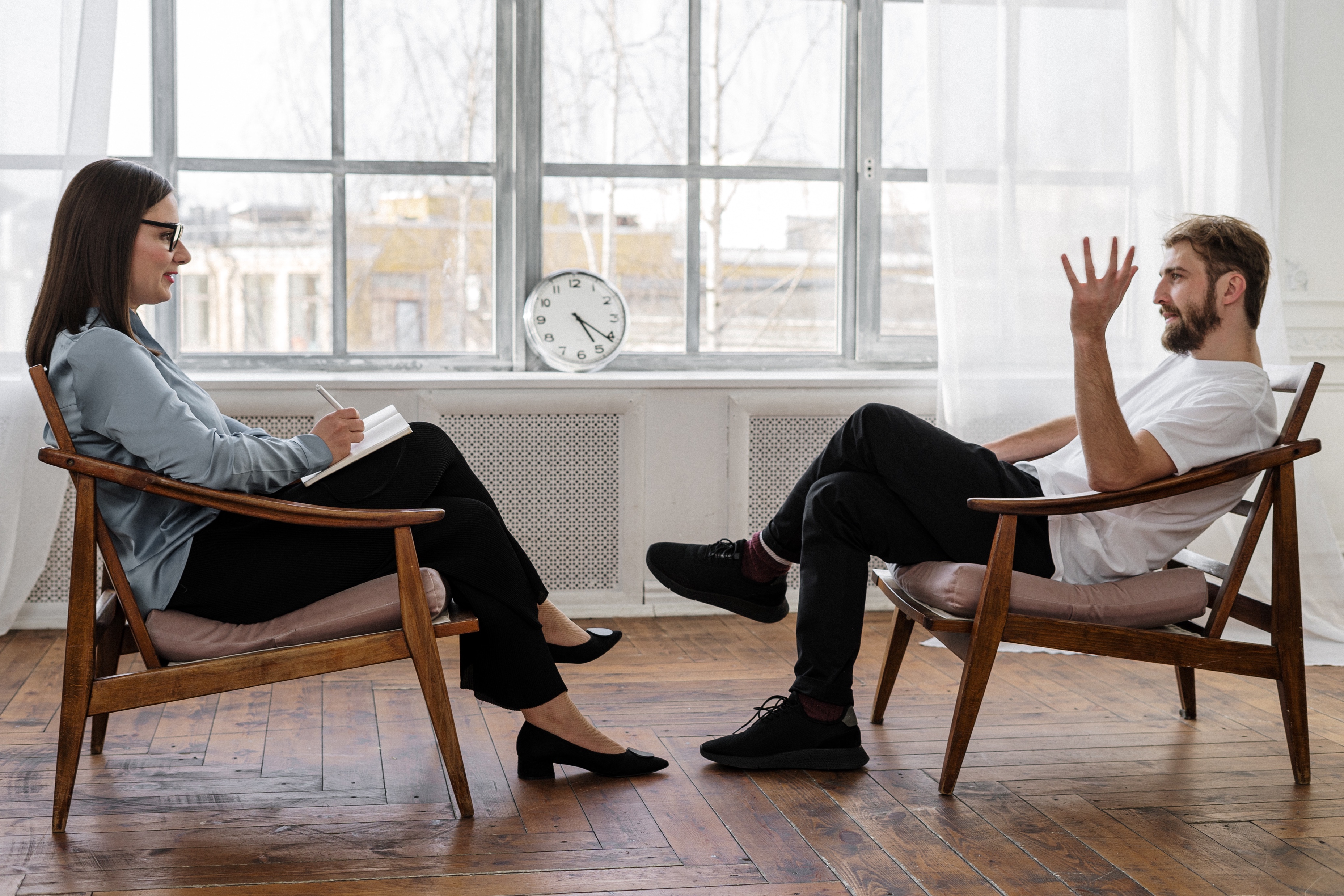 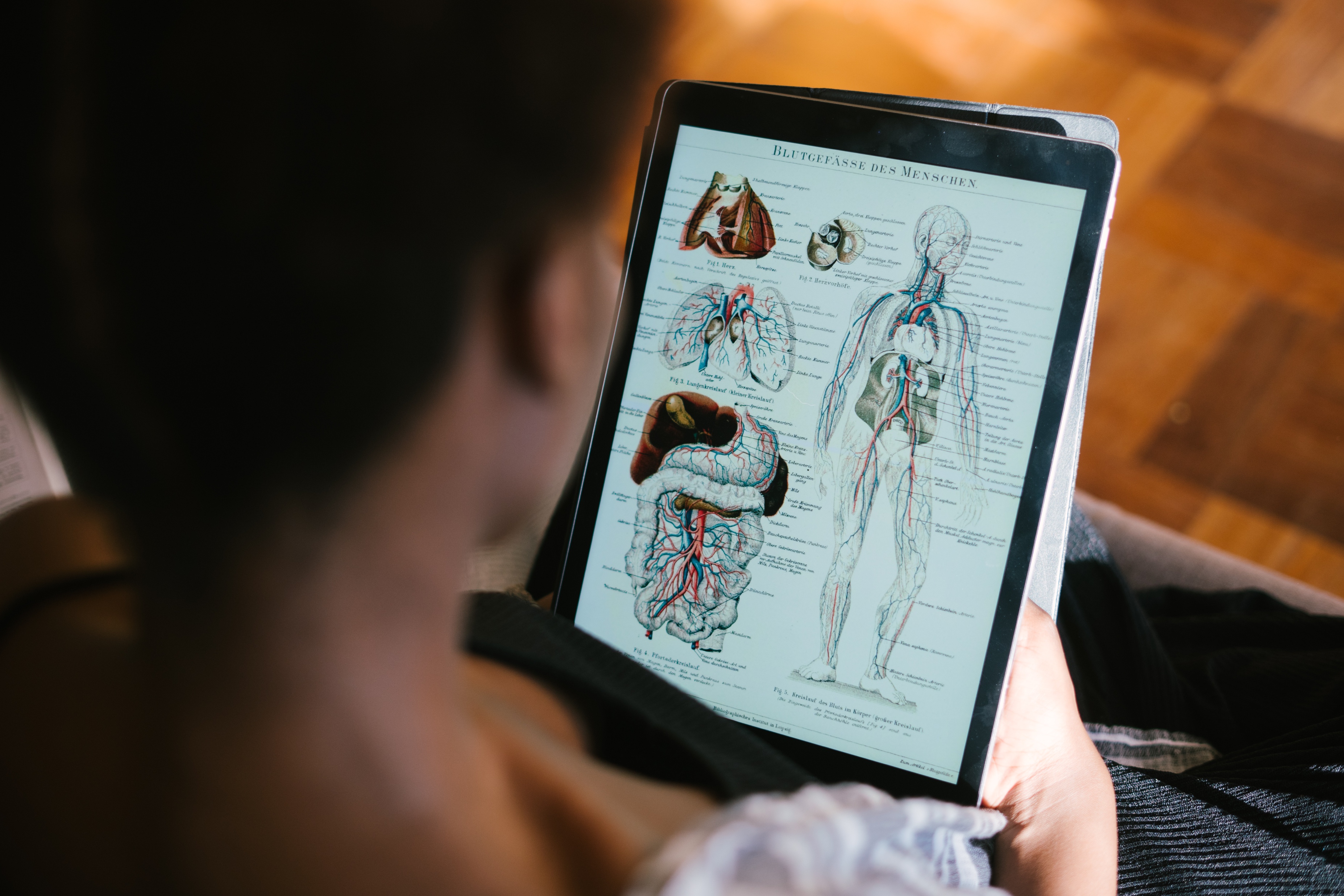 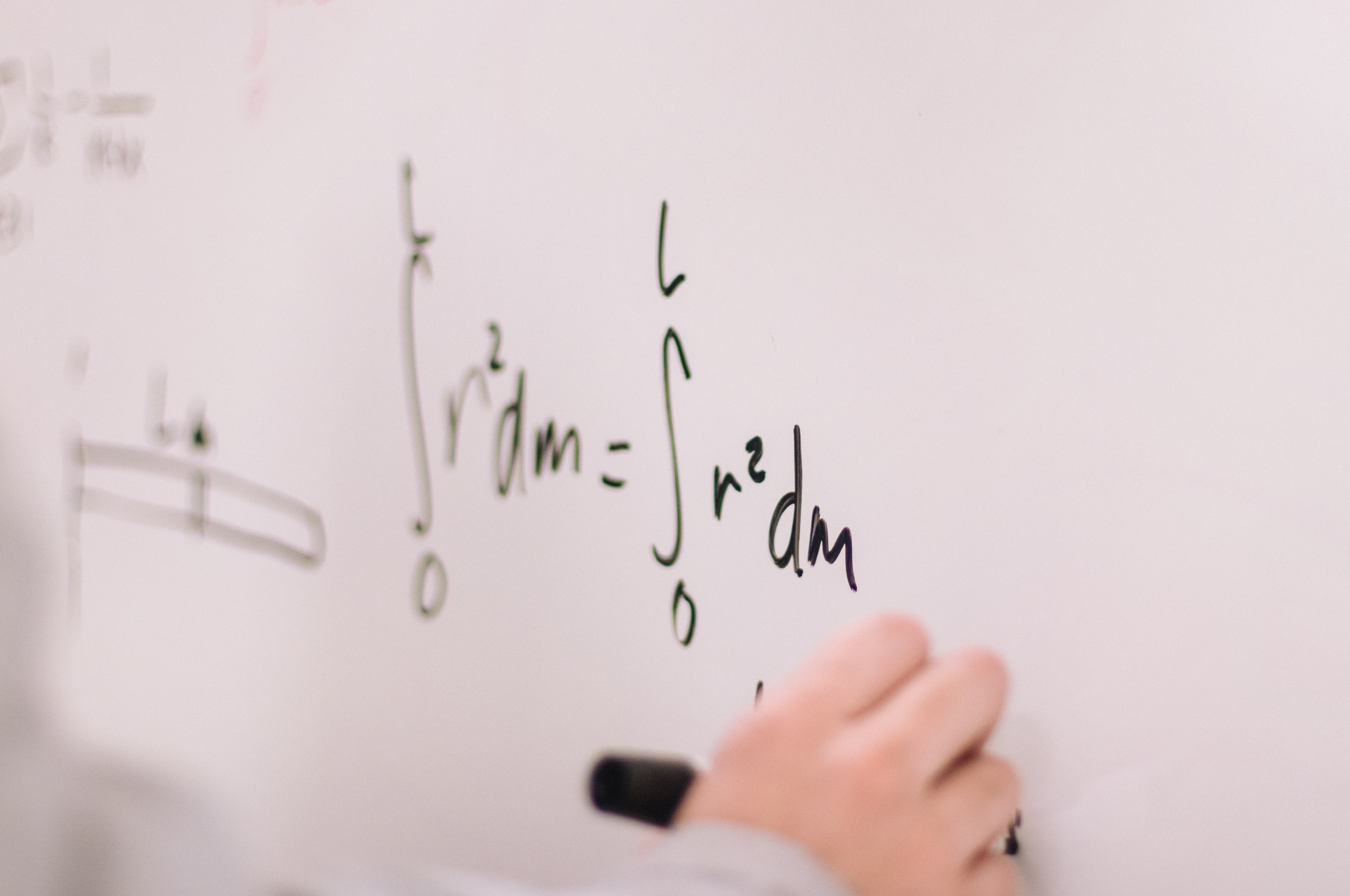 Physiology
Biomechanics
Understanding the thoughts, feelings, and behaviours that influence sport and exercise
Understanding how the body works
Understanding how the body moves
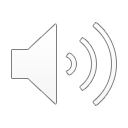 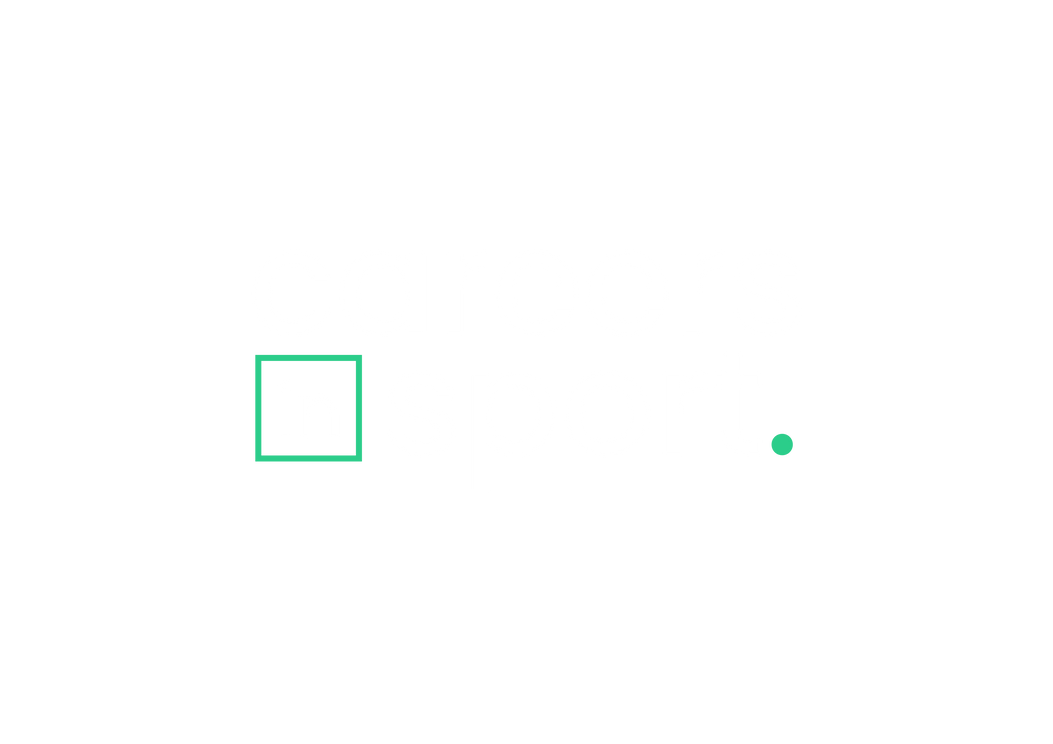 Constituent sciences
Psychology
Physiology
Biomechanics
Sociologist
Public health
Exercise referral
Sleep science
Neuroscience
“Omics”
Nutrition
Data analytics
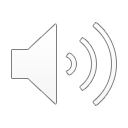 WWW.CAREERS-IN-SPORT.CO.UK
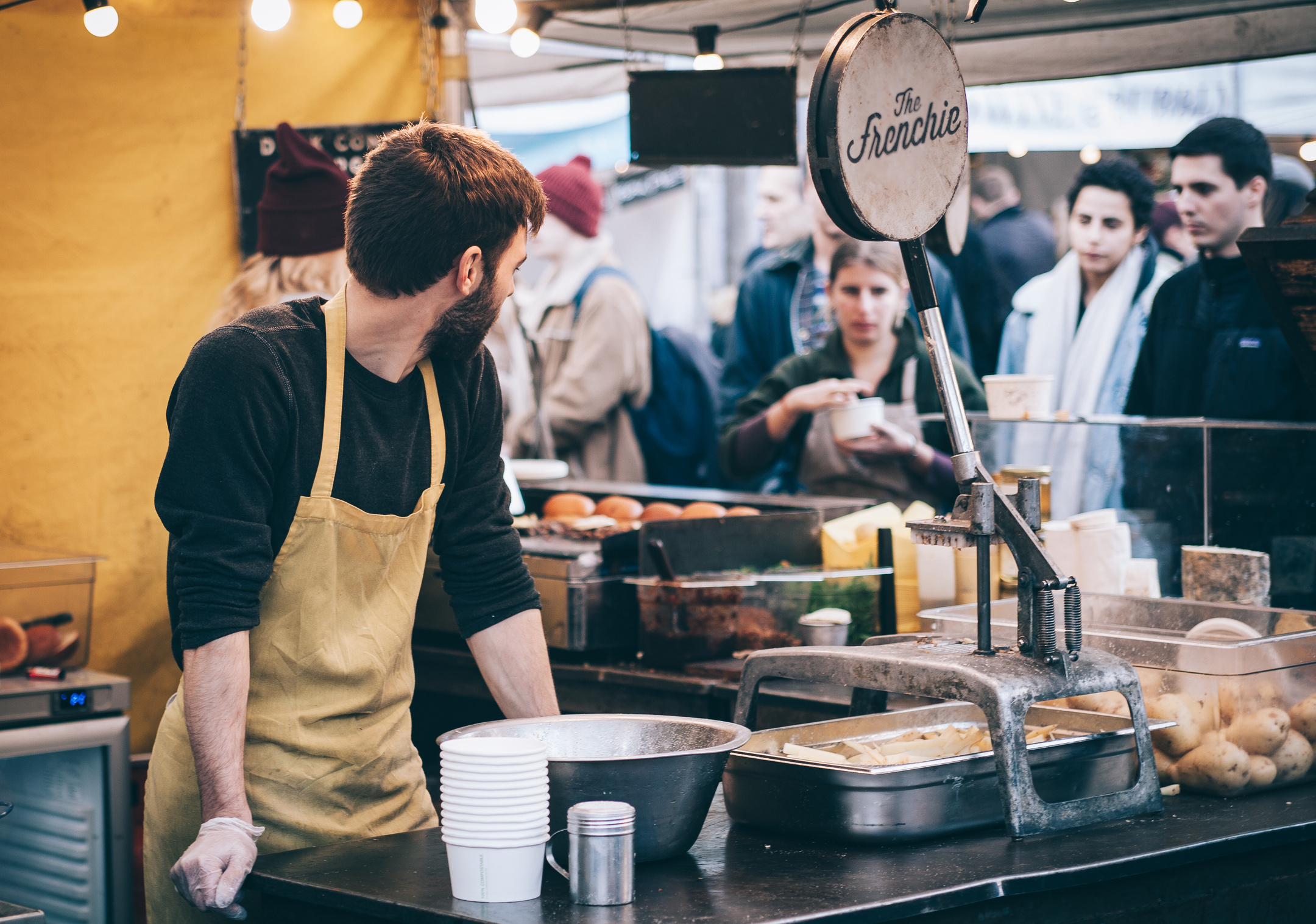 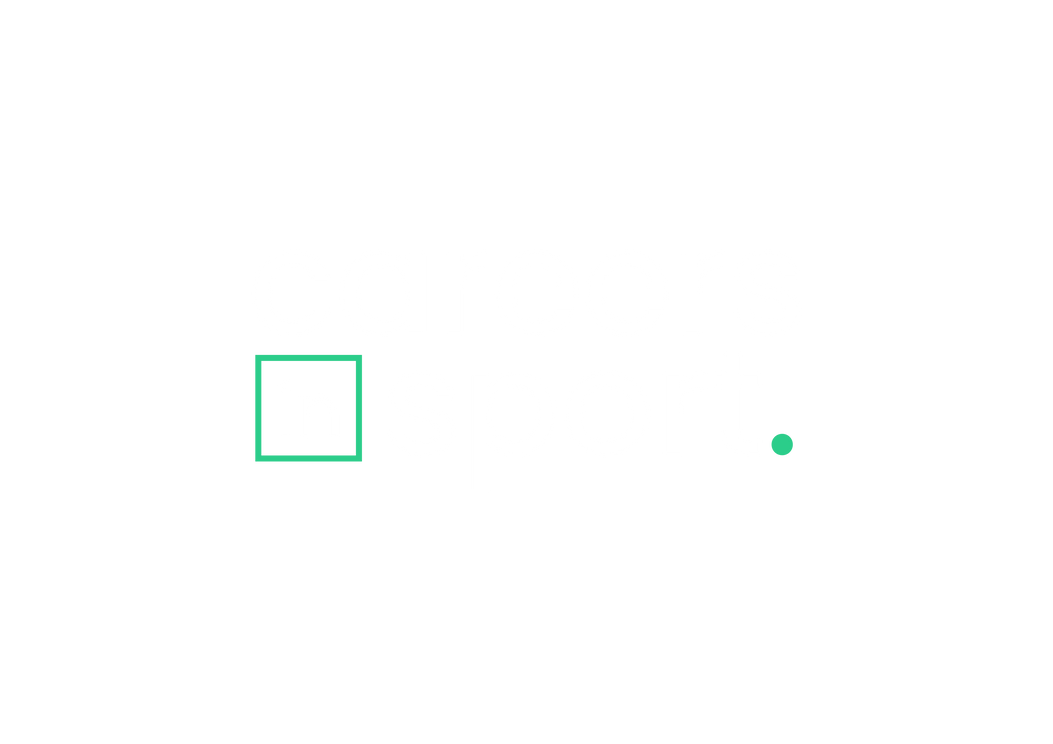 Sport
Exercise
Human performance focused
Health and well being of athletes
Private and public sector

Example job:

Physiologist to a professional cycling team
Human health focused
Health and well being of general public
Public and private sector 

Example Job:

Cardiac rehabilitation specialist in a hospital or outpatient setting
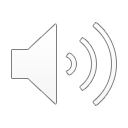 WWW.CAREERS-IN-SPORT.CO.UK
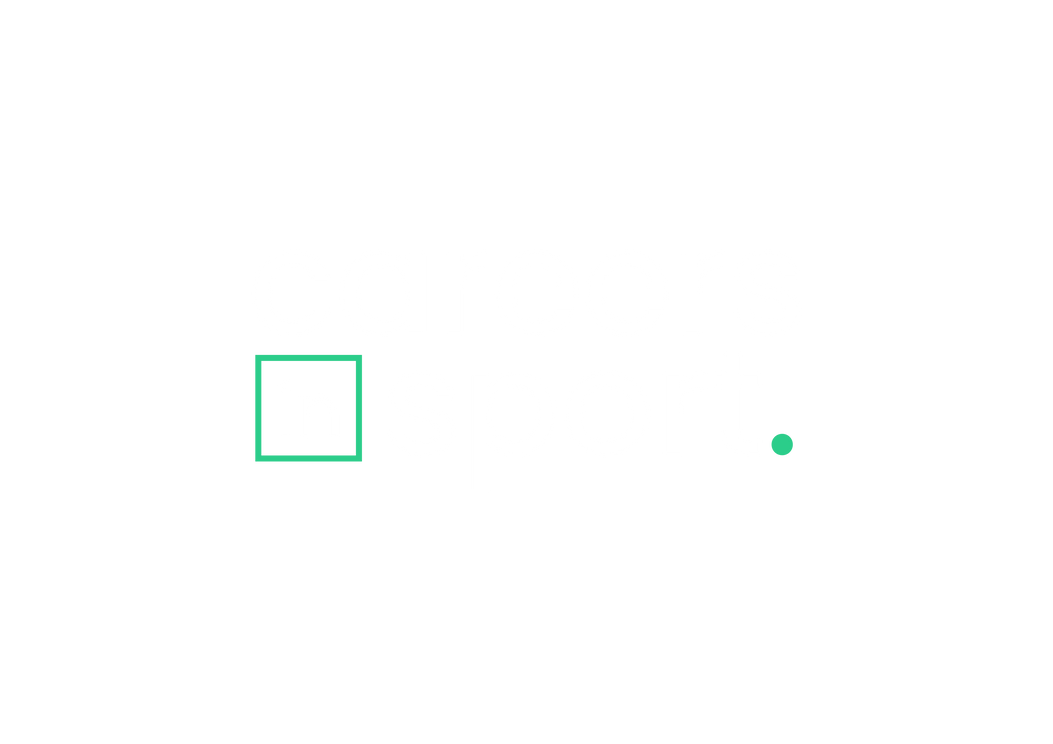 A third space?
Business
Use sport and exercise science skills to support elite performers in other sectors
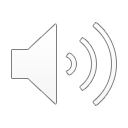 WWW.CAREERS-IN-SPORT.CO.UK
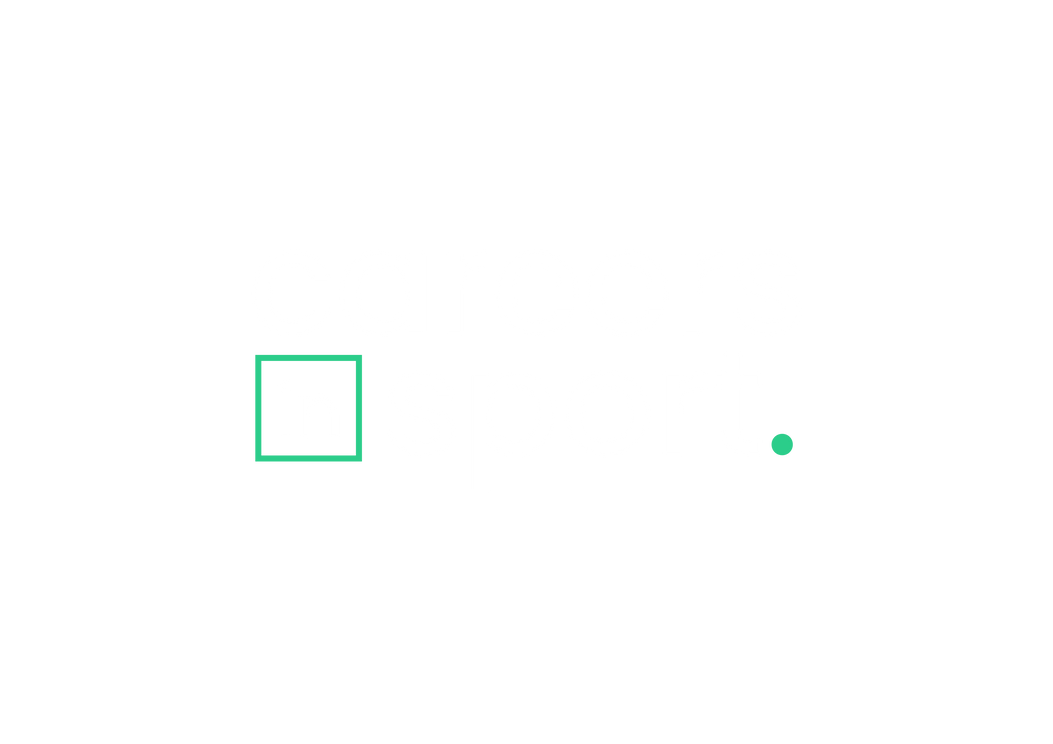 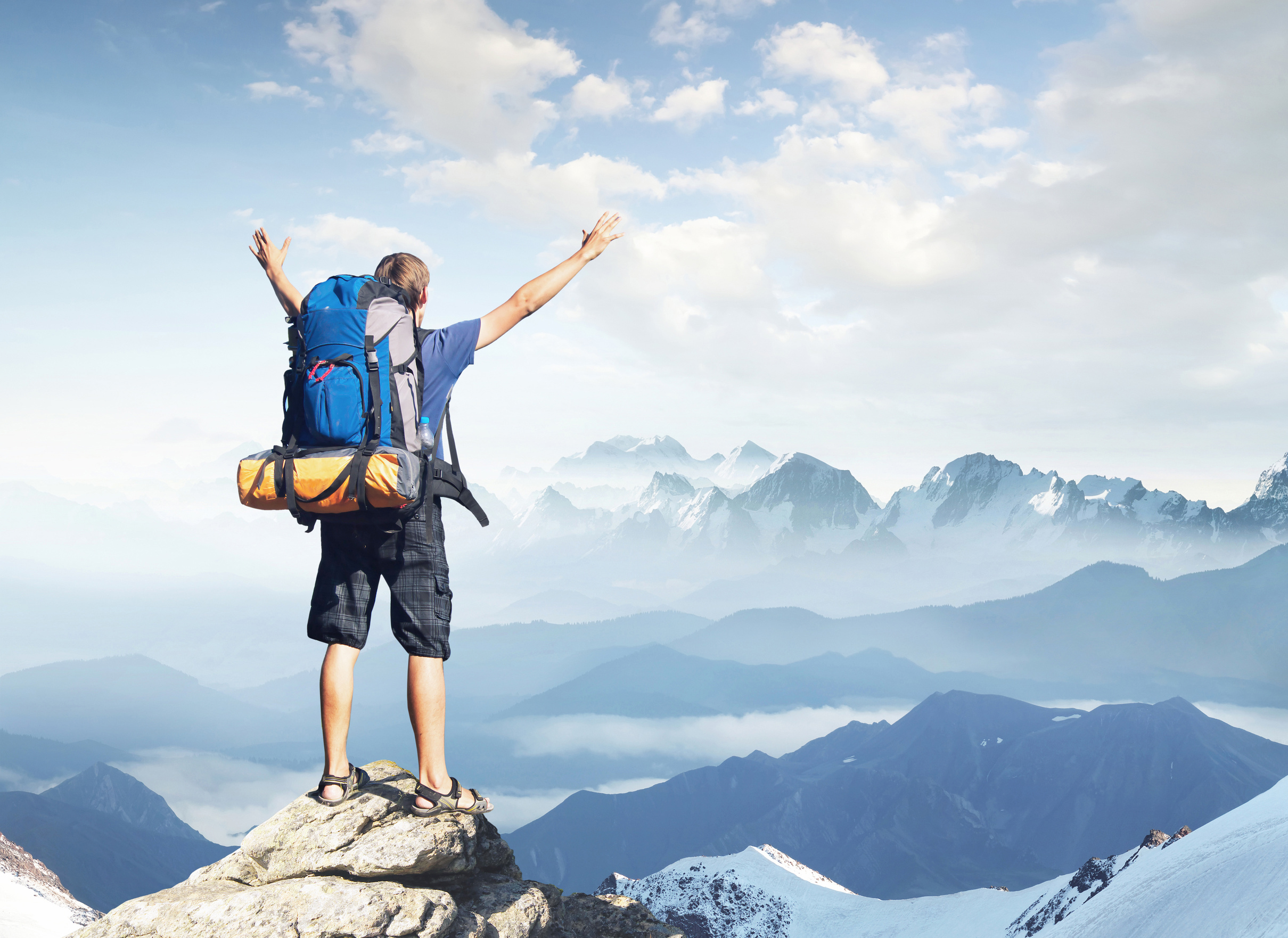 Multi-disciplinary 

Sport and Exercise science can provide a steppingstone for other professions. 

For example, sport scientists specialise and become physiotherapists, sports doctors, military officers, or psychologists.
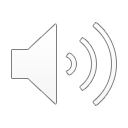 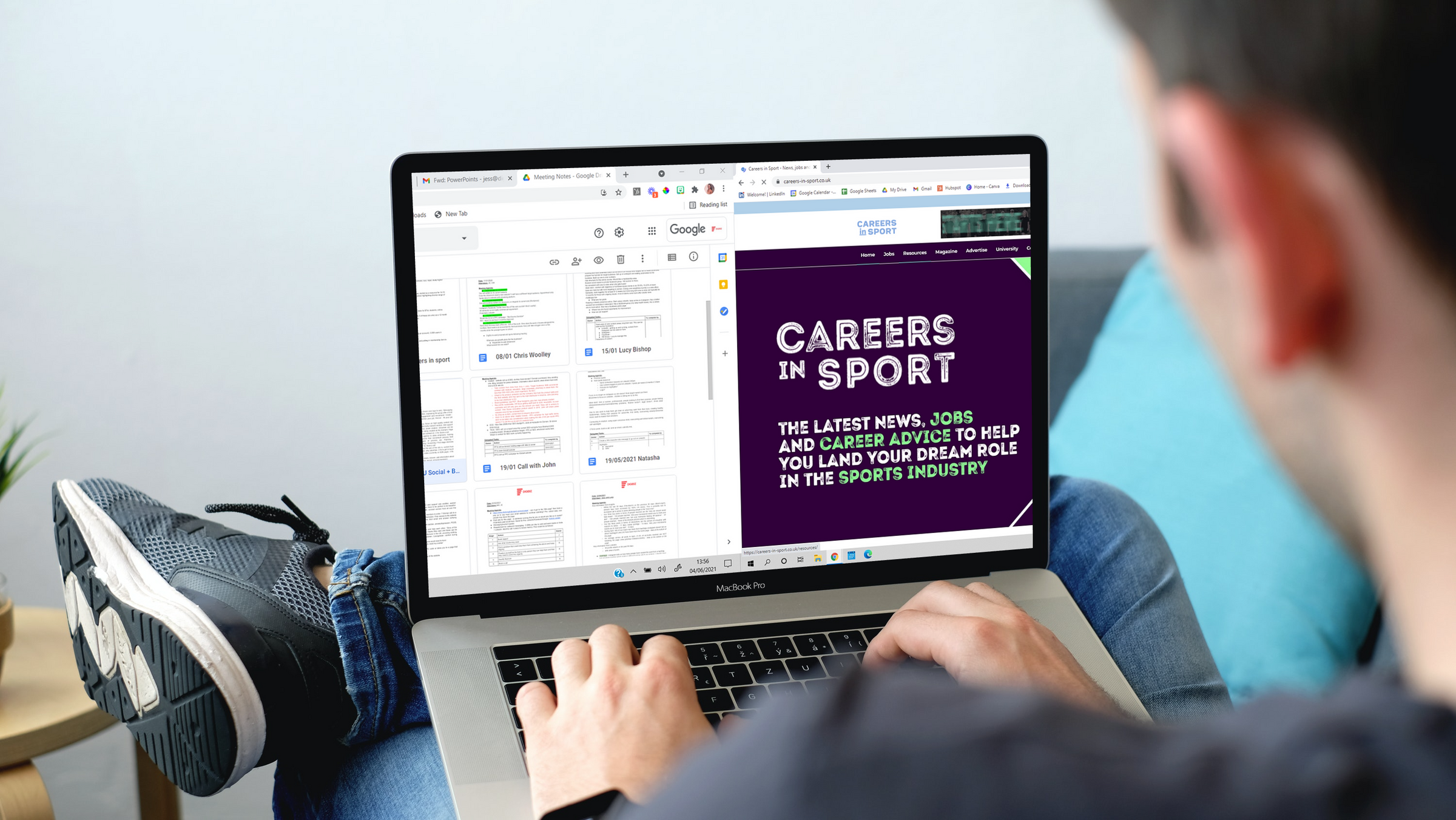 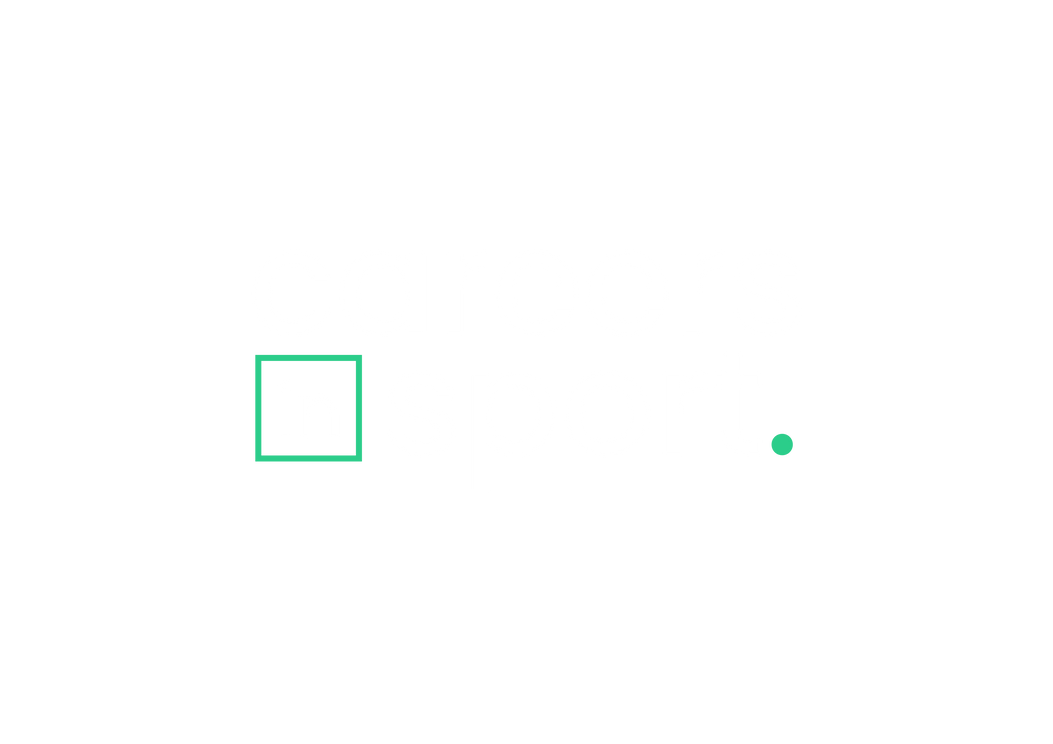 Skills
Teamwork
Leadership
Collaboration
Negotiation
Enthusiasm 
Attention to detail
Prioritisation
Working to deadlines
Analytics and problem solving
Critical thinking
Planning
Coordinating
Systems thinking
Dealing with pressure
Communication
Record keeping
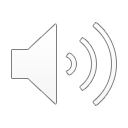 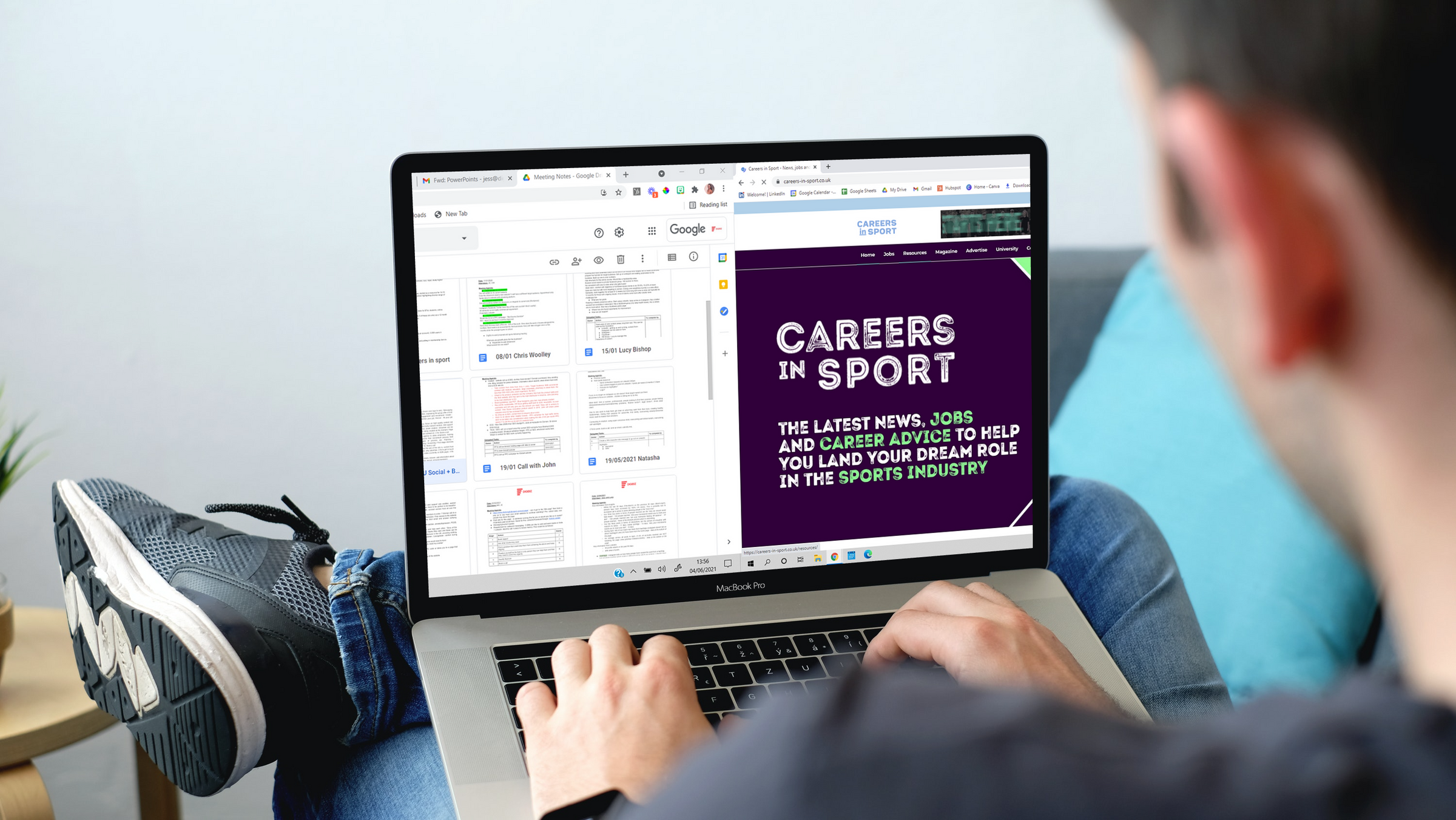 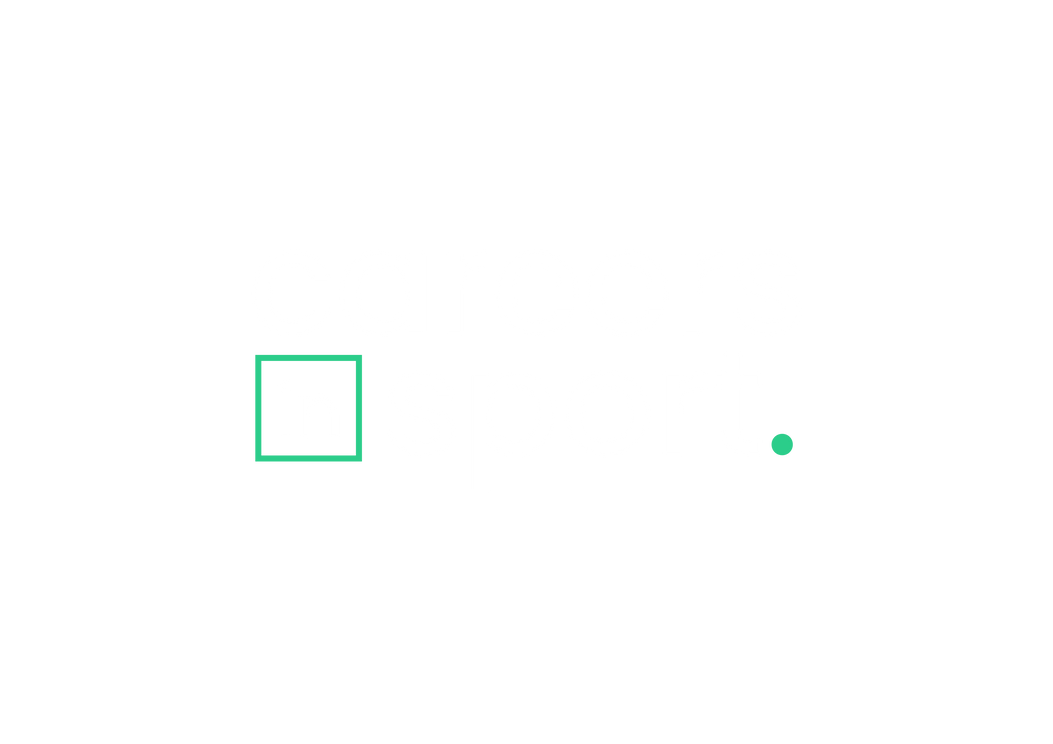 Qualifications
Undergraduate (BSc)

Masters (MSc, MRes)

Doctoral degree (PhD, DPhil), 

Professional training 

Professional accreditation

Continual professional development
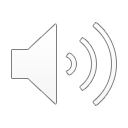 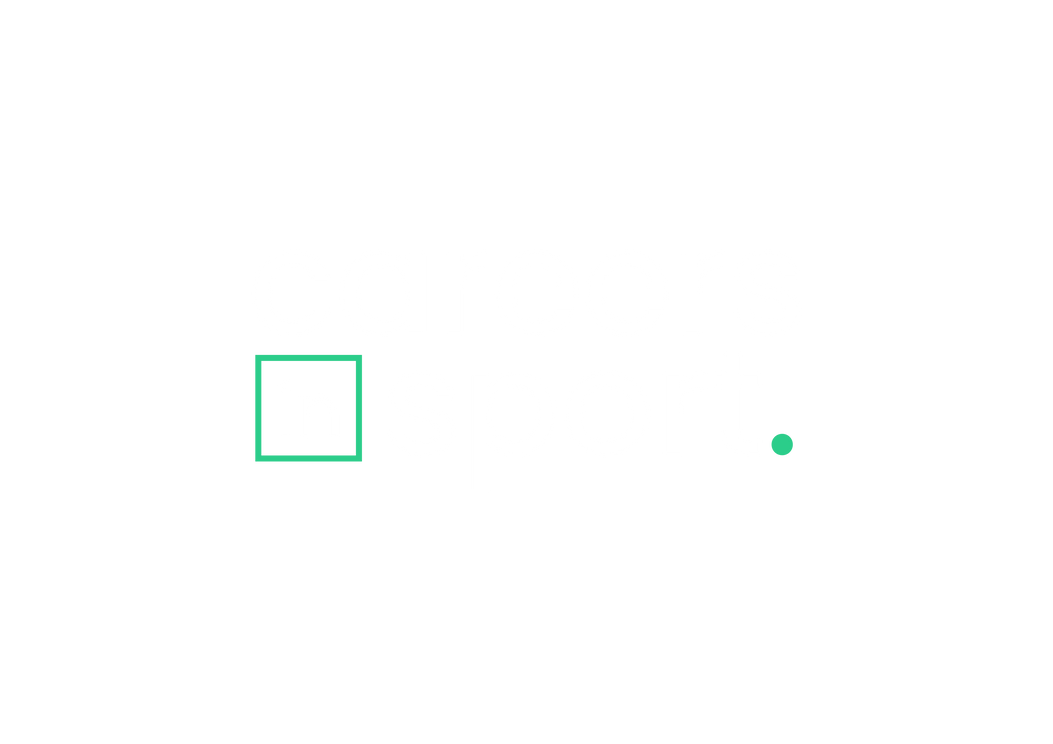 Professional organisations
Sole trader / consultant
A mixture
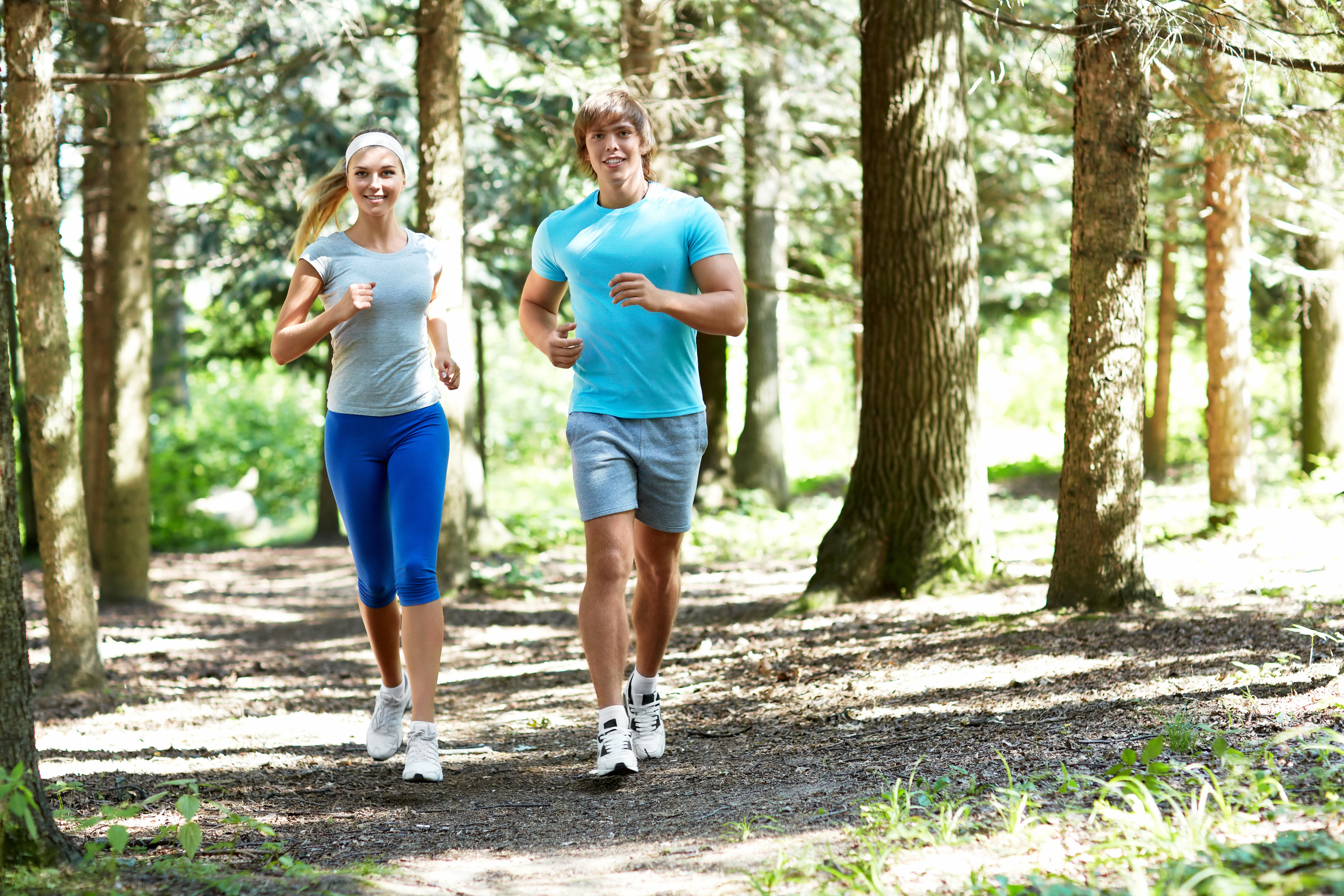 Professional teams
Government departments
Schools
Working as your own boss
Consult with coaches, teams, athletes, parents
Combine working for an organisation and working for yourself
Ways of working
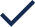 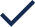 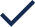 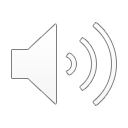 The Future?
Where might sport and exercise go in the next 25 years?
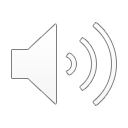 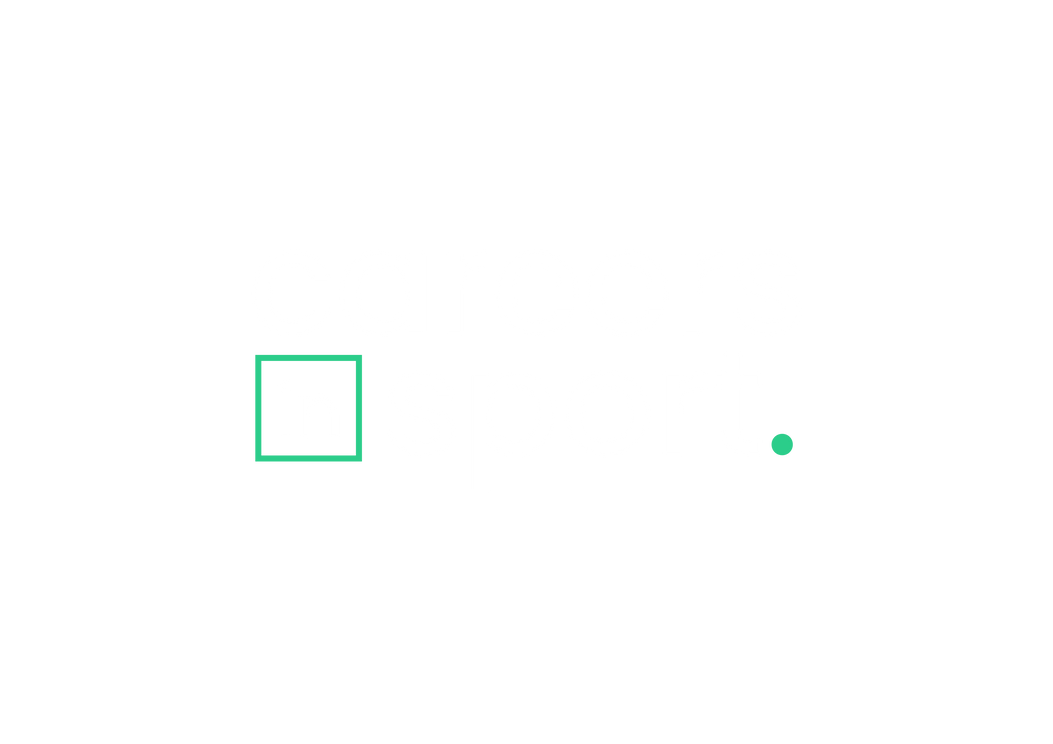 www.careers-in-sport.co.uk
Thank You
Professor Martin I. Jones
BSc PGCHE MSc PhD CPsychol CSci AFBPsS SFHEA
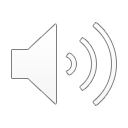